Wirbelsäule, Kopfgelenke
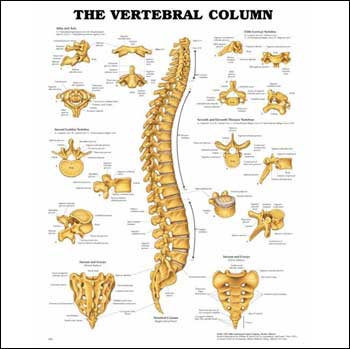 Dr. Altdorfer
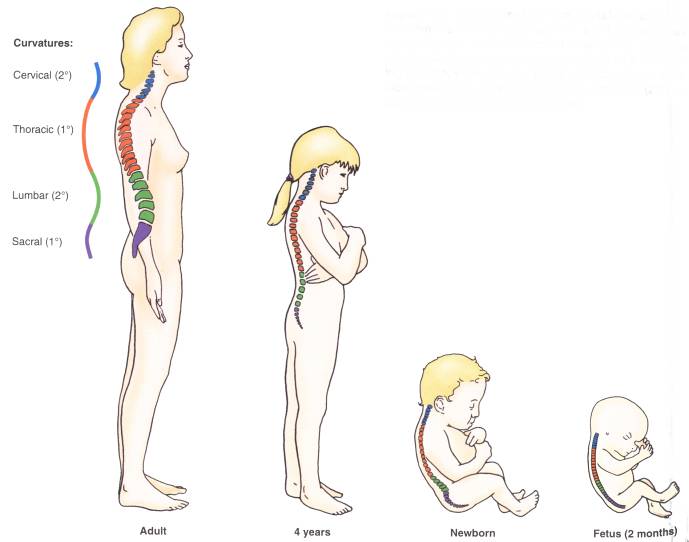 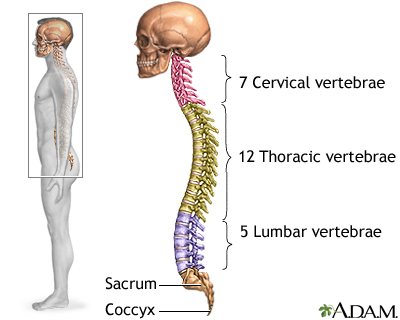 Lordosis
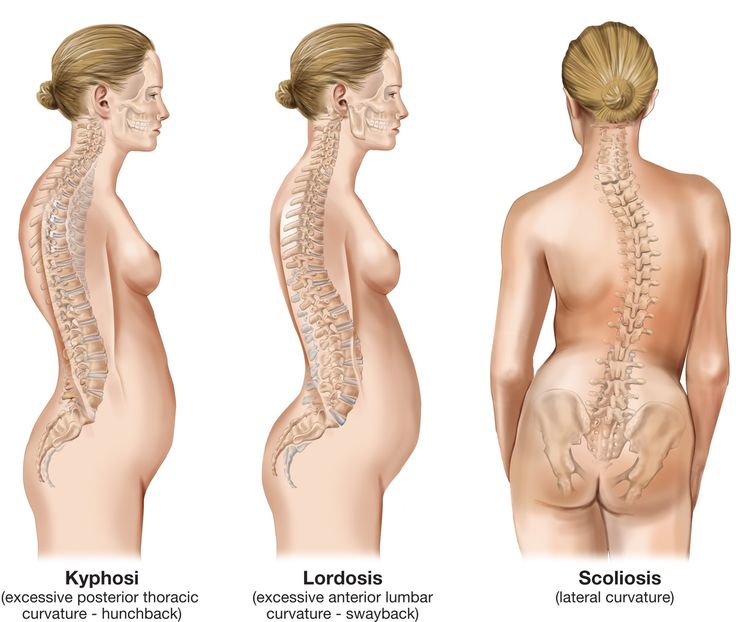 Kyphosis
Lordosis



Scoliosis
Verbindungen
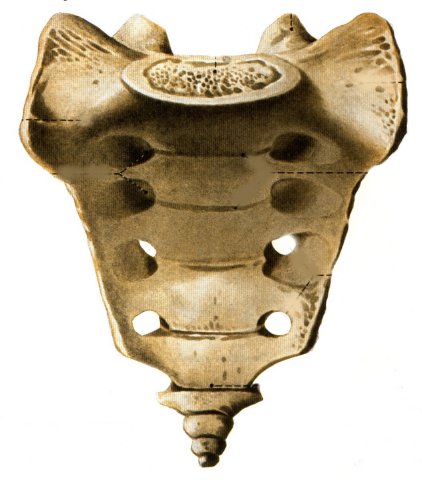 Synostosis
 Synchondrosis
 Syndesmosis
 Articulatio intervertebralis
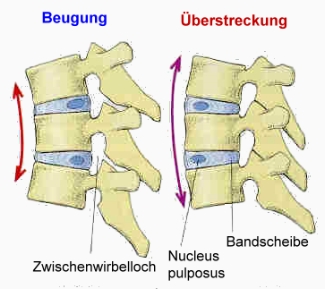 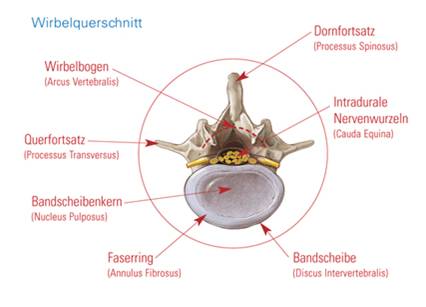 Discus intervertebralis = Bandscheiben aus Faserknorpel 
-stoßdämpfend; Alter: Flüssigkeitsverlust
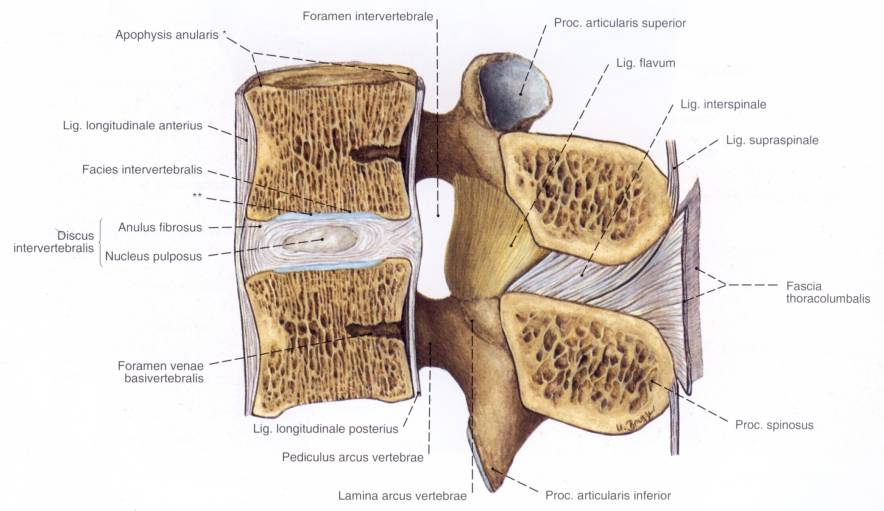 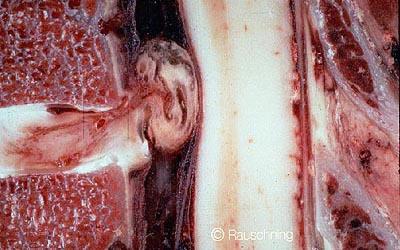 Discus intervertebralis: 
weicher Gallertkern: Nucleus pulposus, 
straffer Faserring: Anulus fibrosus
Vorwölbung, Vorfall
Syndesmosis
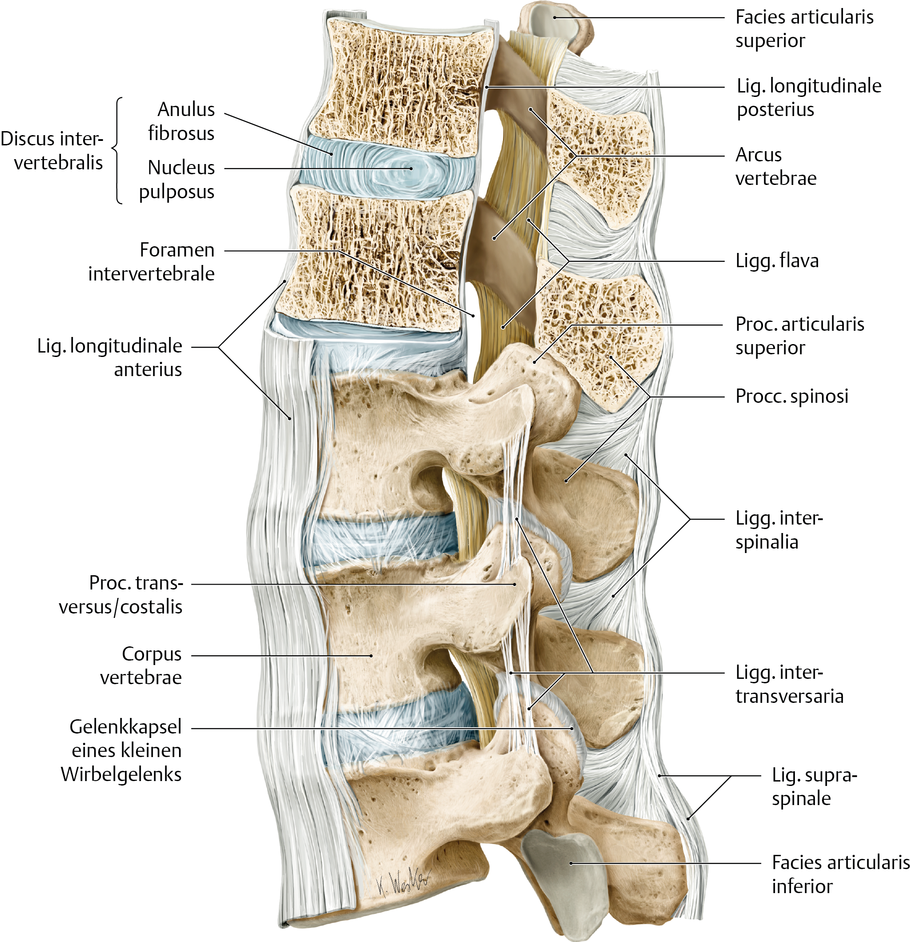 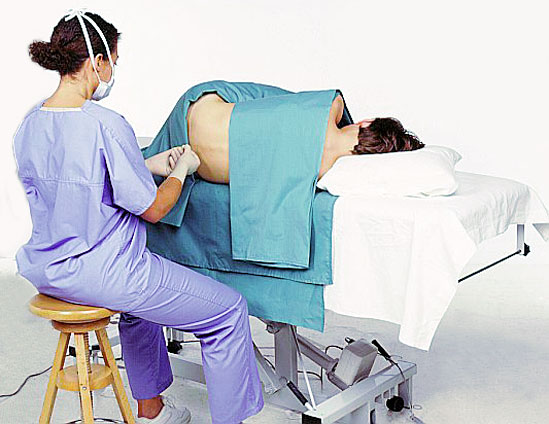 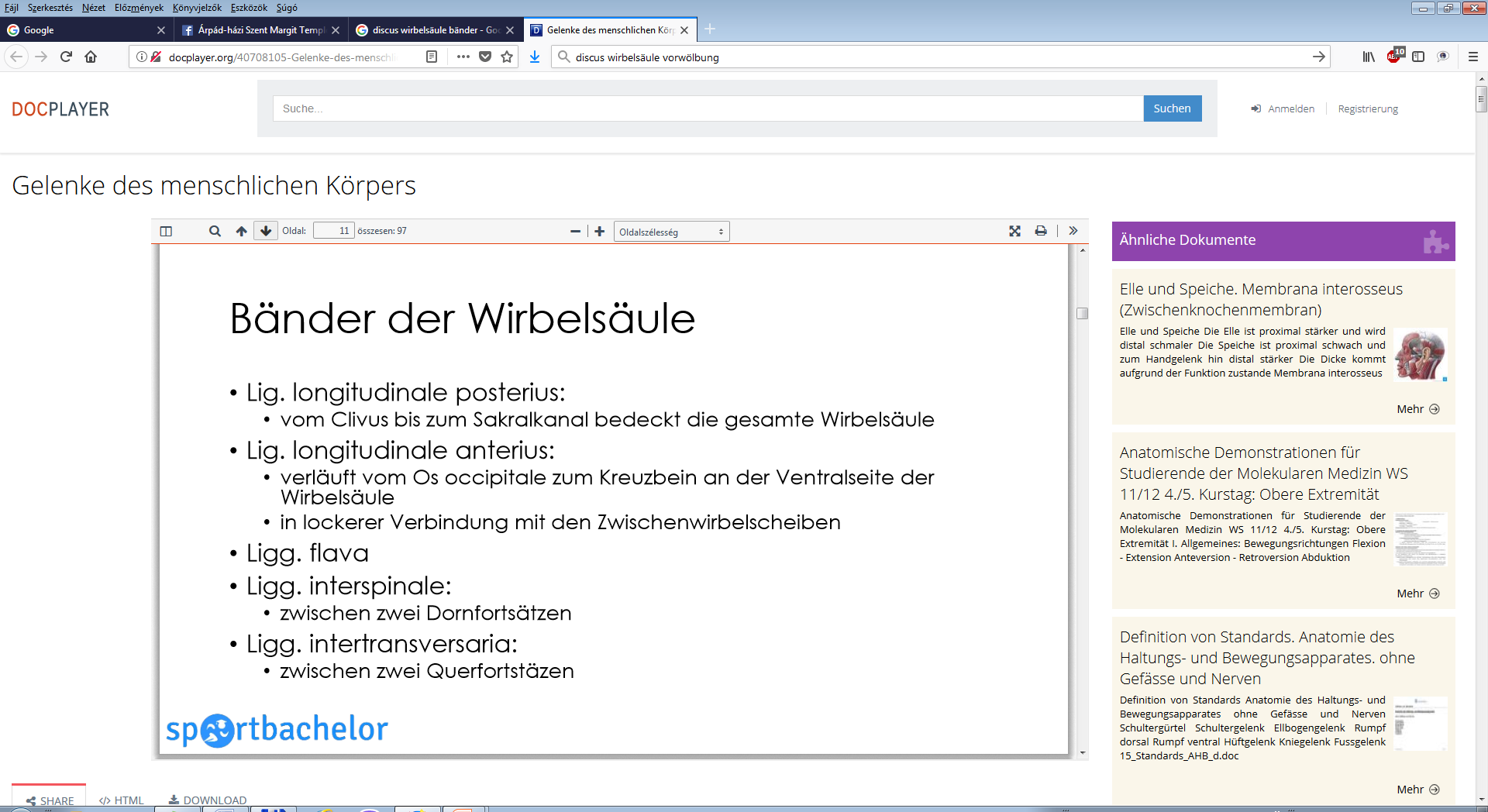 Articulatio intervertebralis
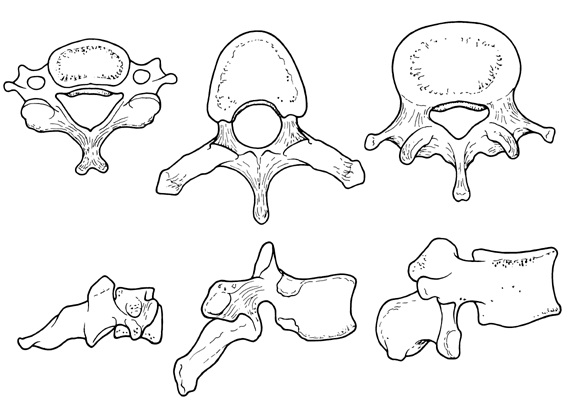 Articulatio intervertebralis
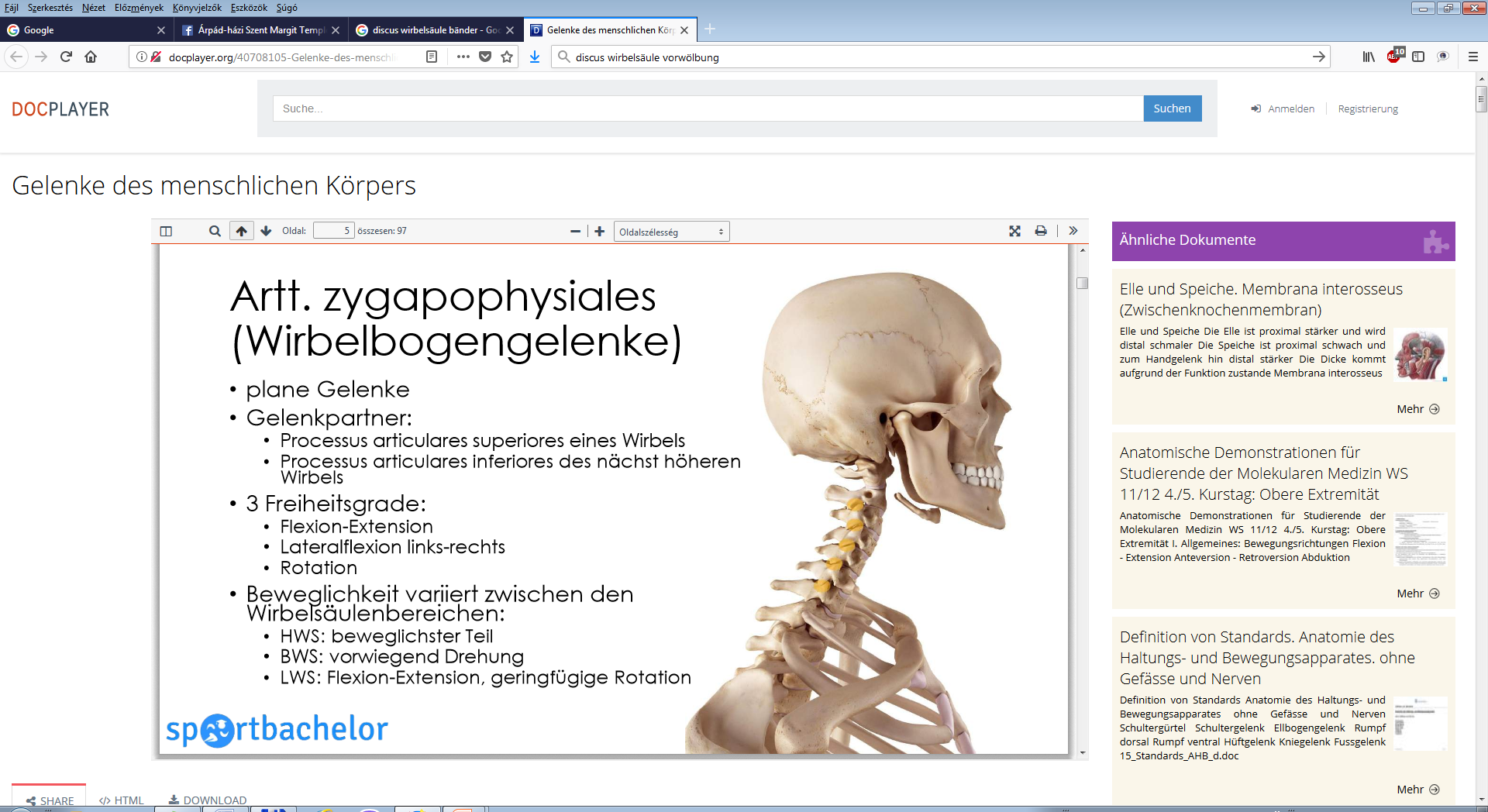 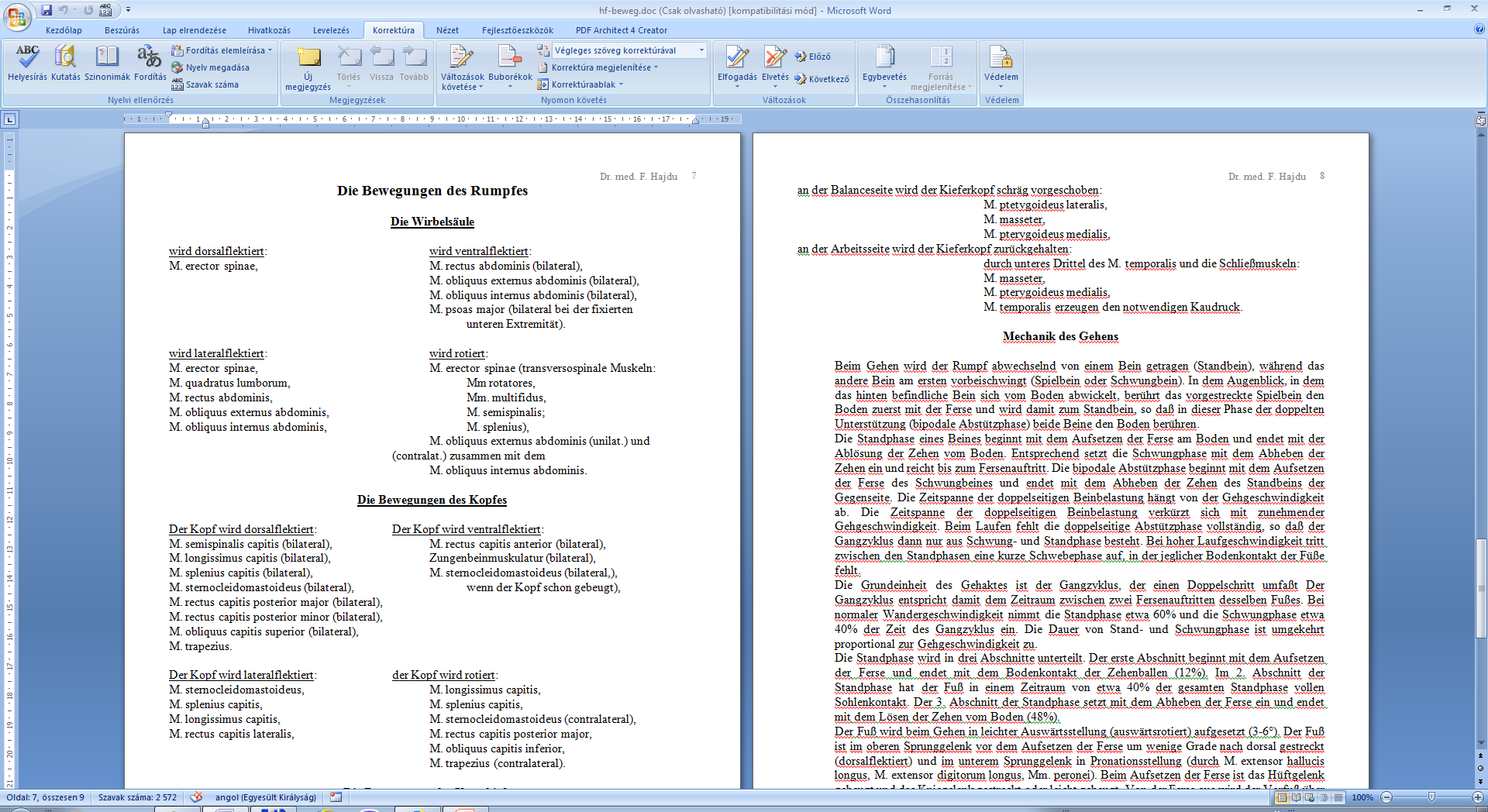 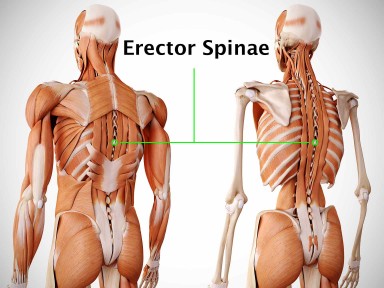 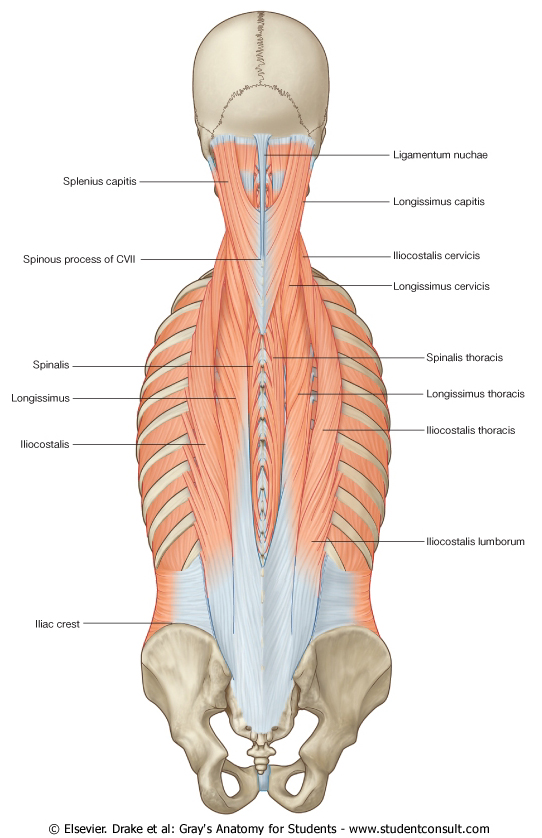 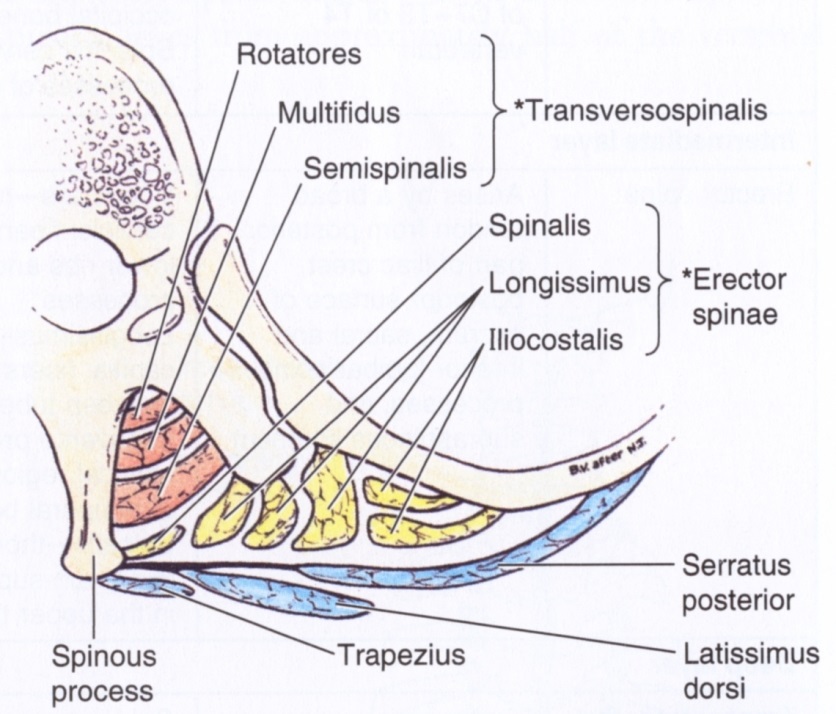 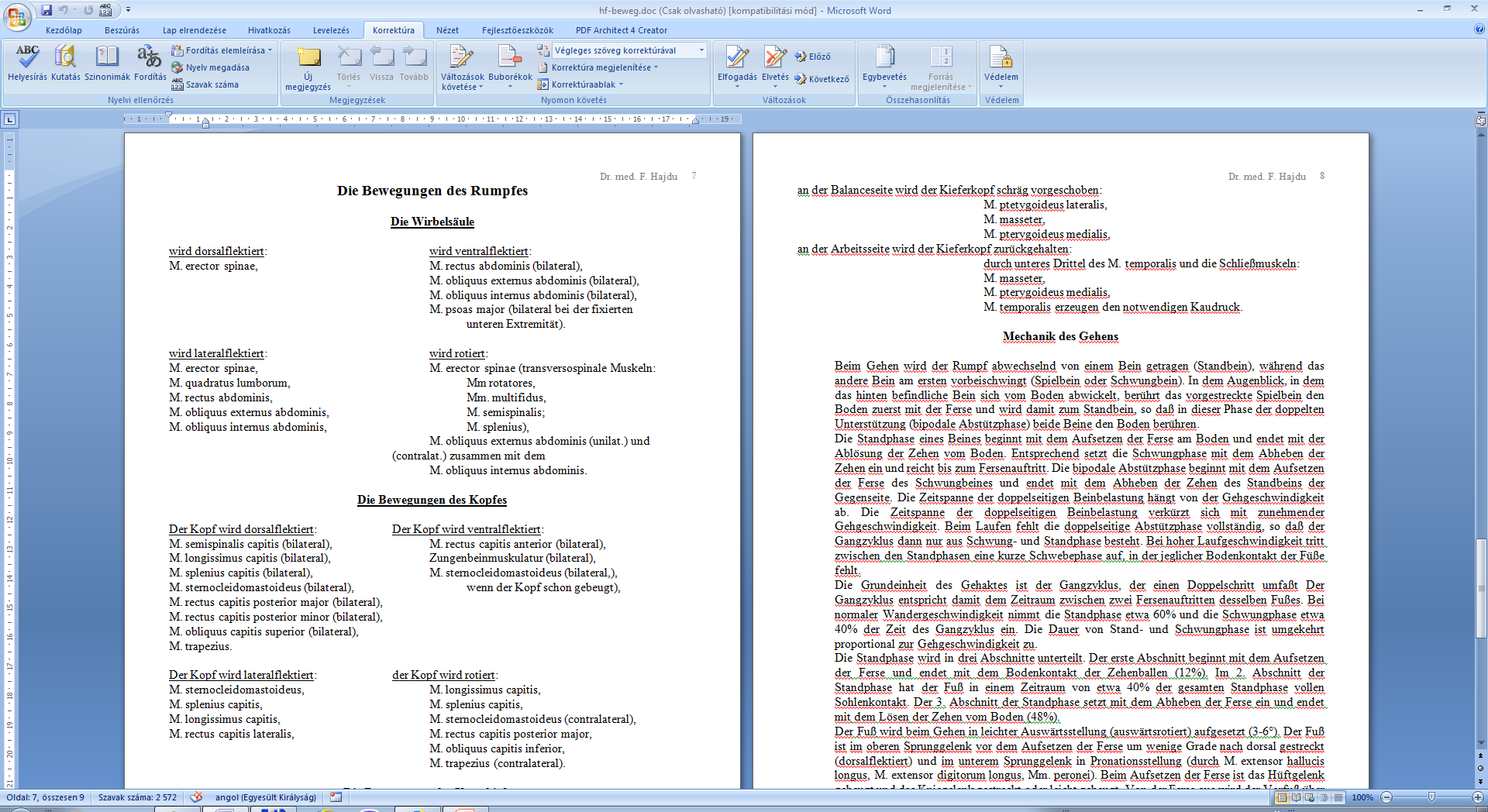 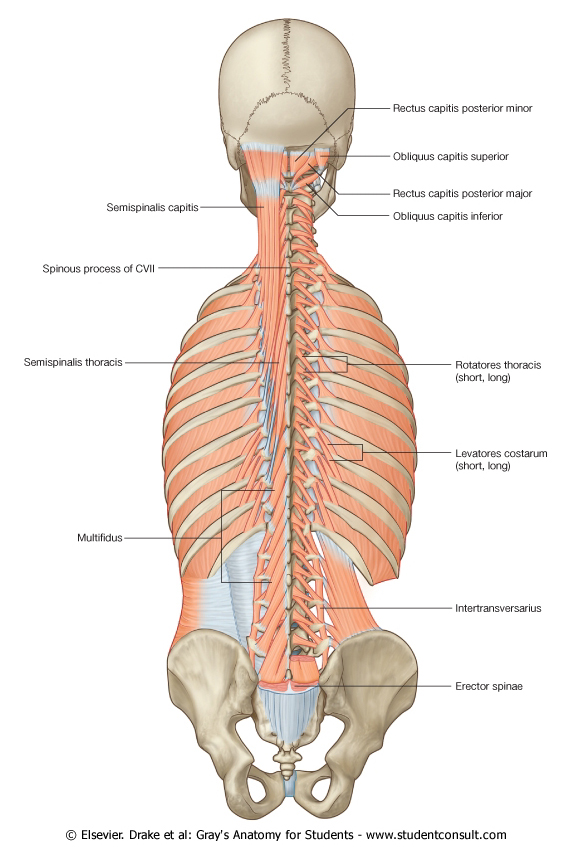 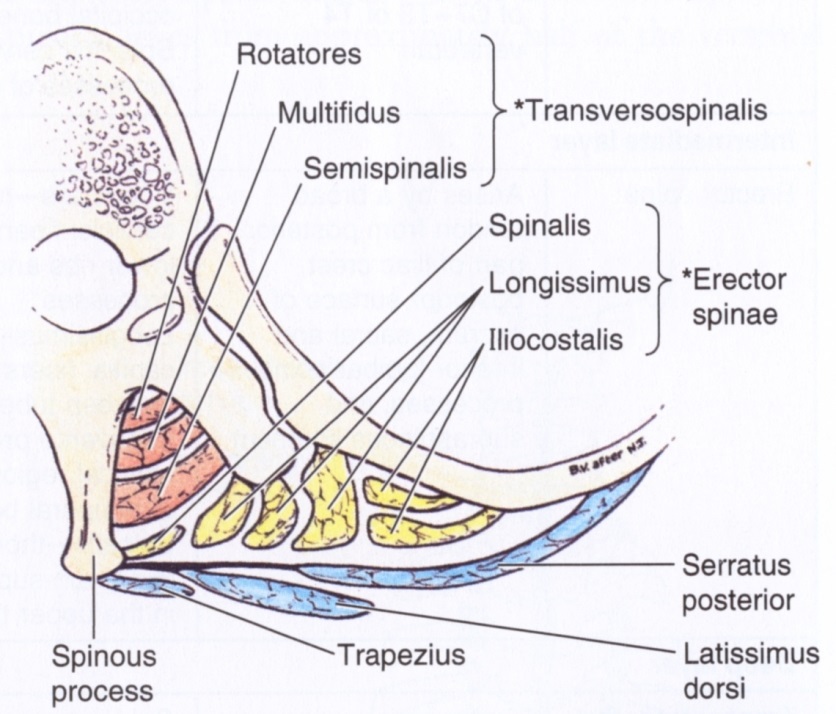 Transversospinale Muskeln:
-Semispinalis 
-Multifidus 
-Rotatores
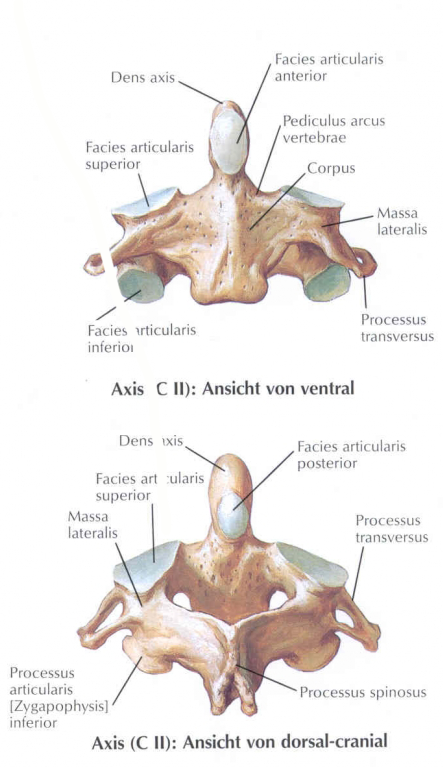 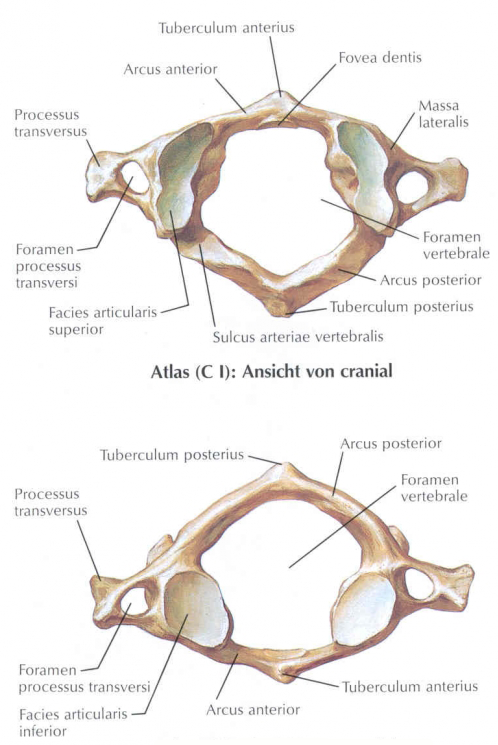 Kopfgelenke
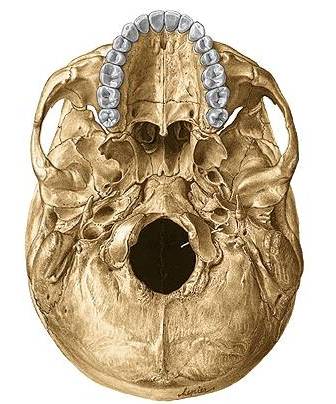 Articulatio atlantooccipitalis
Articulatio atlantoaxialis
Condylus occipitalis
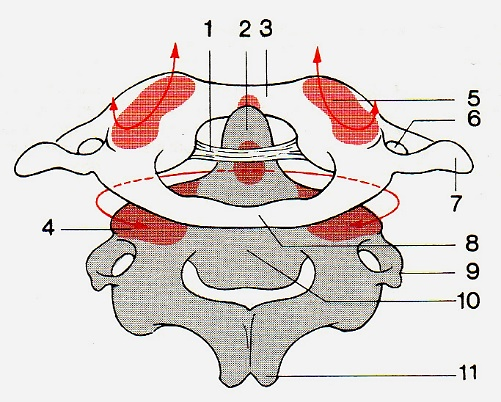 Articulatio atlantooccipitalis
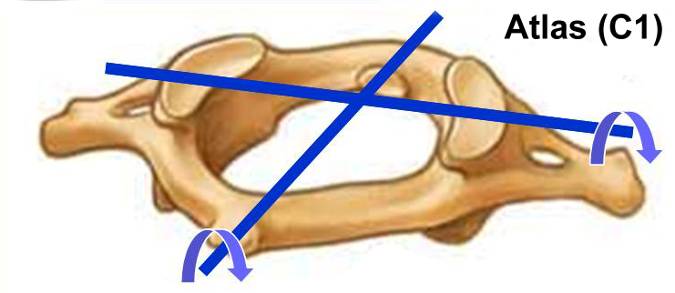 Condyli occipitales
Foveae artt. supp. atlantis
≈ eiförmiger Gelekkörper

Achsen: → Art. ellipsoidea
1. sagittale
2. transversale
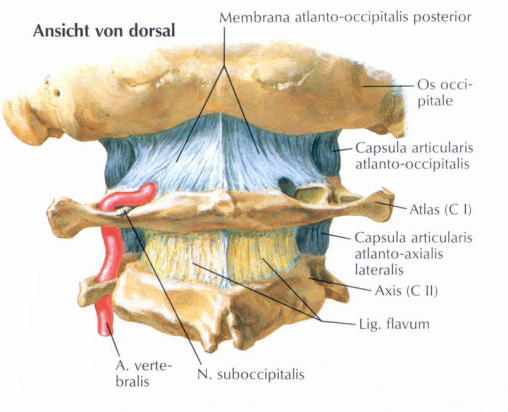 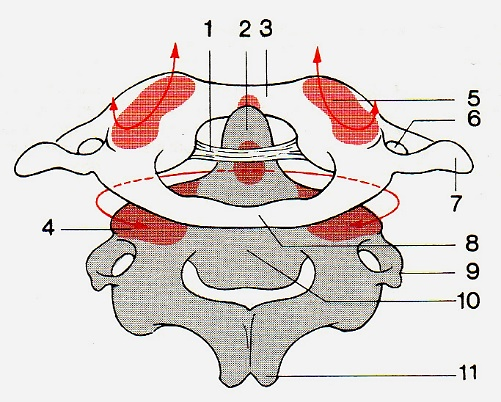 Artt. atlantoaxiales
Art. atlantoaxialis mediana
Fovea dentis 
Facies articularis ant.,  post.
Lig. transversum atlantis (mit Knorpel)

Artt. atlantoaxiales latt.
Facies articularis inf. atlantis
Facies articularis sup. des Axis

Achse: vertikal
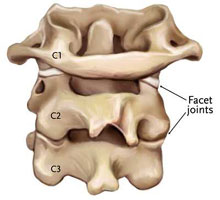 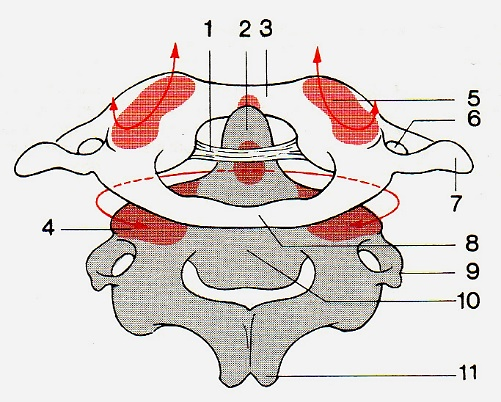 Fovea dentis
Lig. transversum atlantis
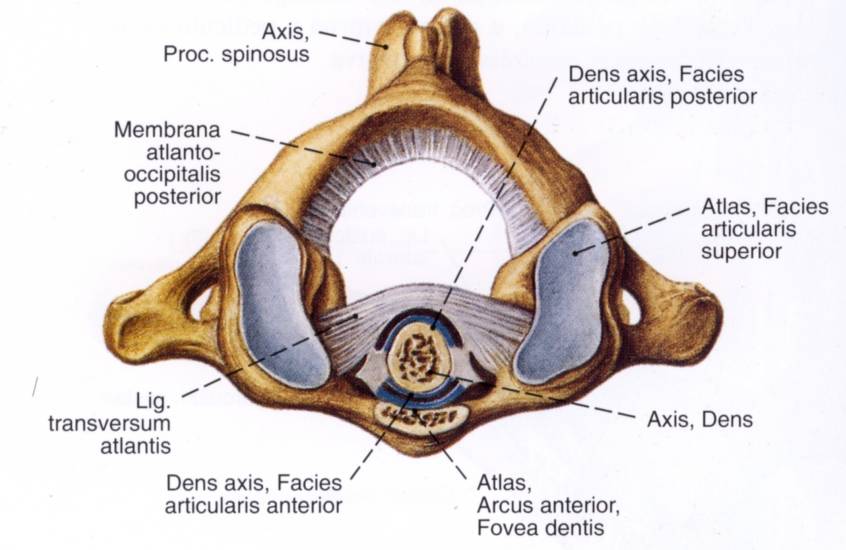 Lig. longitudinale ant.
Ligg. flava
Lig. longitudinale post.
Bandapparat
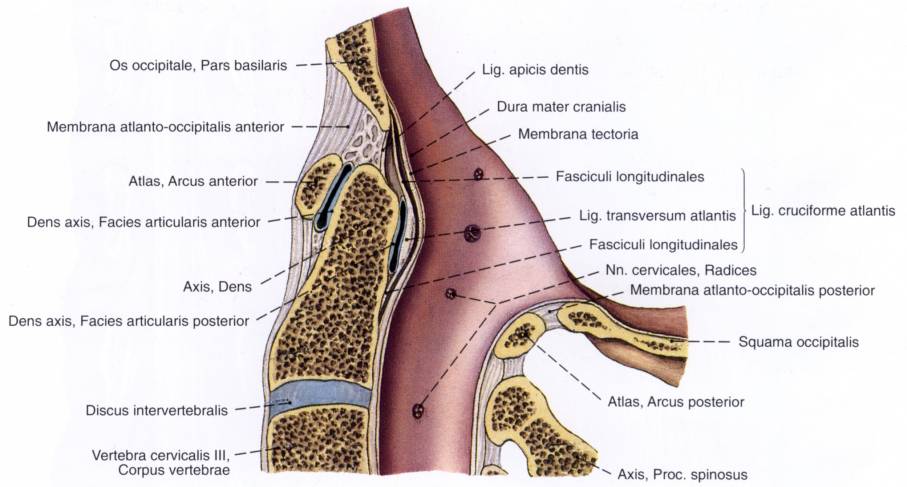 Lig. longitudinale ant. → Membrana atlantooccipitalis ant.
Ligg. flava → Membrana atlantooccipitalis post. (wird von A. vertebralis, Venenplexus, N. suboccipitalis durchbohrt)
Vom Clivus
Membrana tectoria → Lig. longitudinale post.
Bandapparat
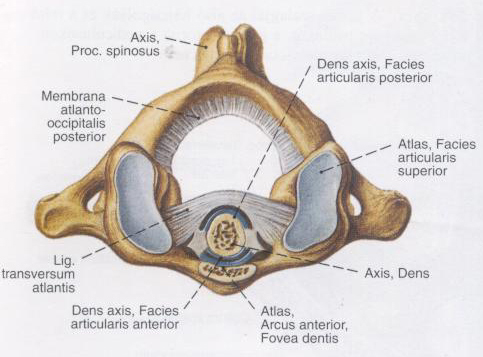 Lig. cruciforme atlantis = Lig. transversum atlantis + Fasciculi longitudinales 
Mit Faserknorpel Einsatz
Ligg. alaria: Führungs- und Hemmungsbänder
Lig. apicis dentis: Rest der Chorda dors. → Tumore!
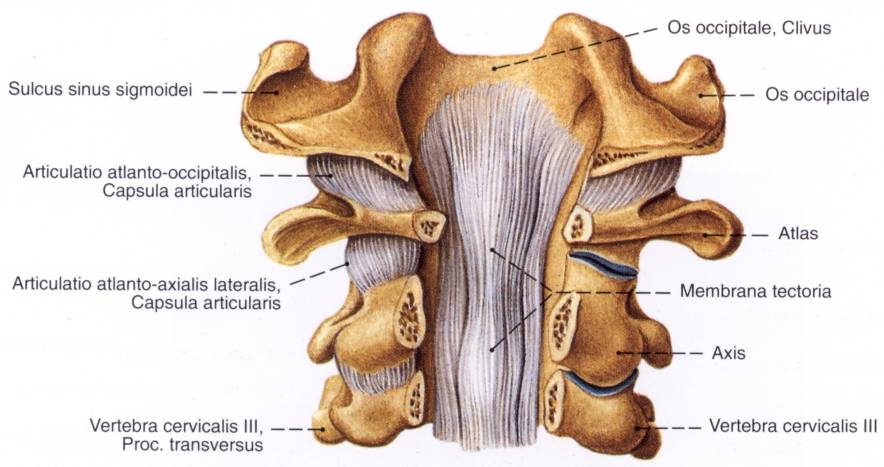 Bewegungen
Art. atlantooccipitalis (Eigelenk, Art. ellipsoidea):
Art. atlantoaxialis (Drehgelenk, Art. trochoidea)

Art. atlantooccipitalis:
Um die transversale Achse: Nickbewegungen (20-35°)
Achse: hinter dem äußeren Gehörgang, quer durch Vorderränder des Proc. mastoideus

Um die sagittale Achse: Seitneigungen (10-15°)


Art. atlantoaxialis:
Um die vertikale Achse: Drehbewegung (35-55°)
Hemmung: Ligg. alaria
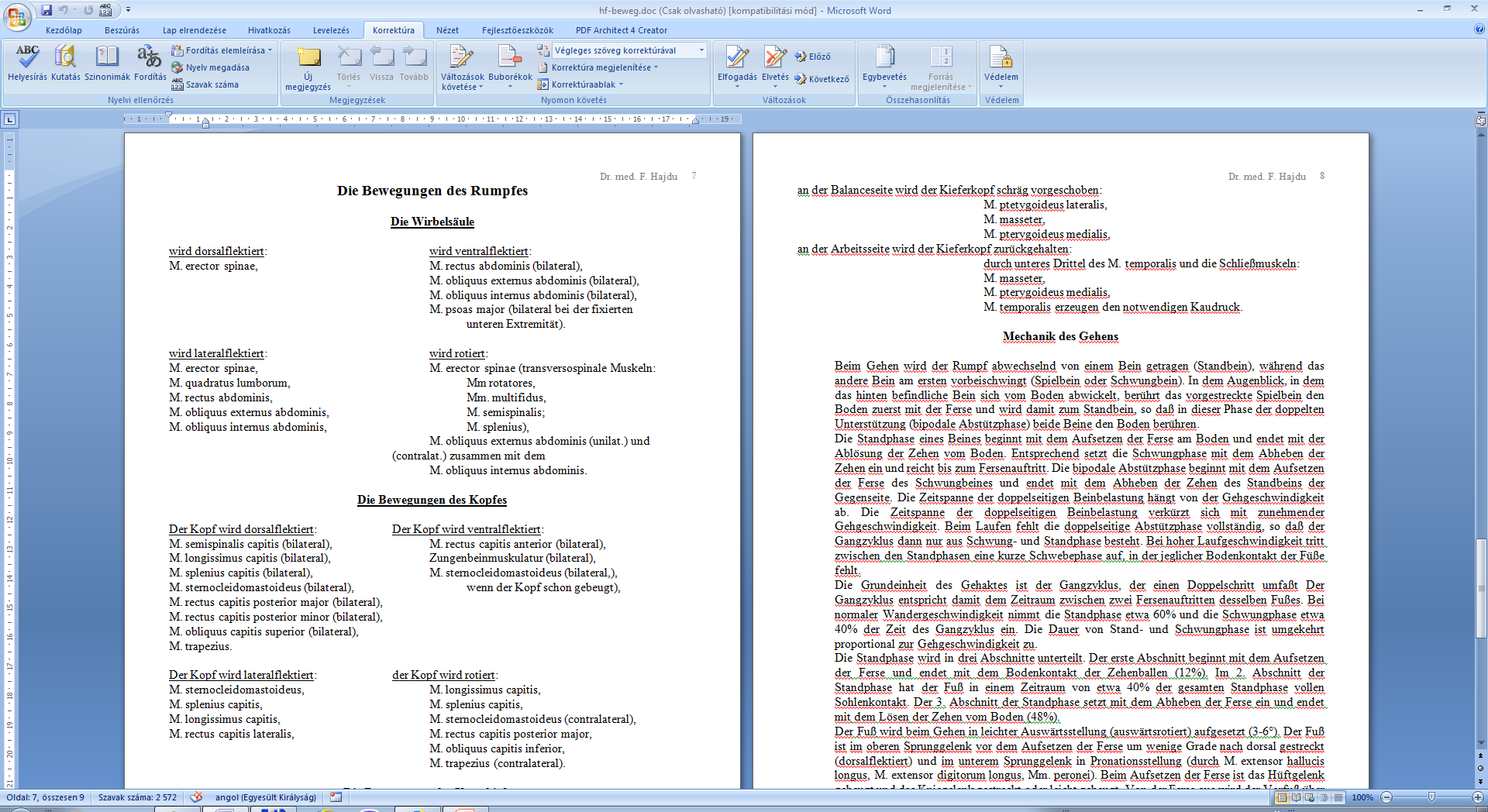 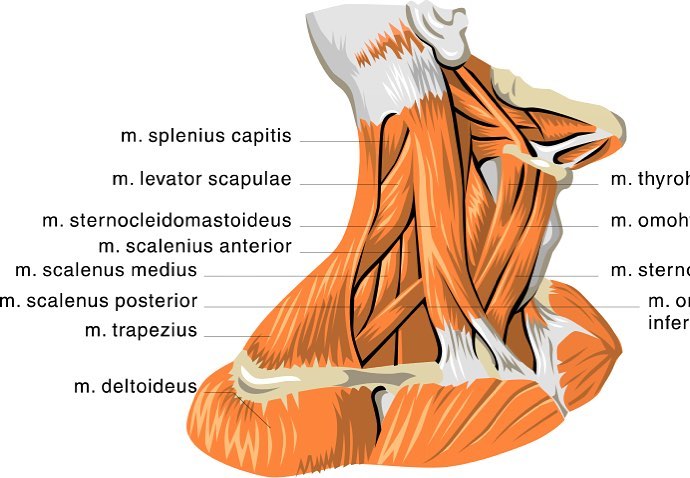 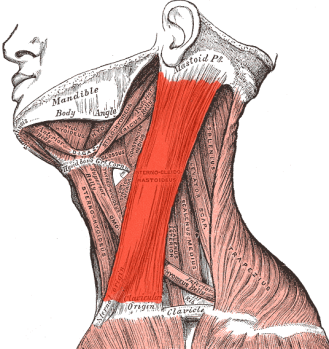 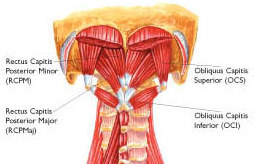 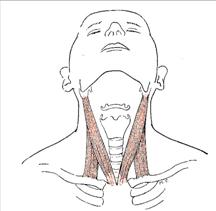 Literatur:
Rauber-Kopsch: Anatomie des Menschen
Waldeyer: Anatomie des Menschen
Netter: Atlas of human anatomy